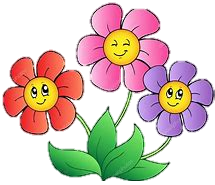 Pěšky do školy
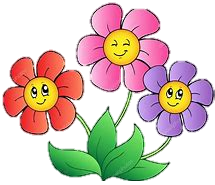 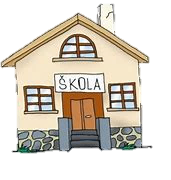 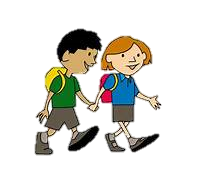 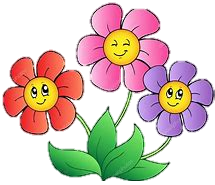 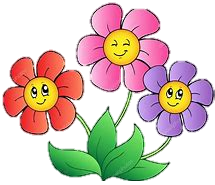 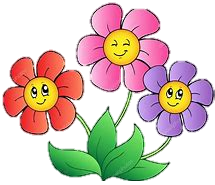 Pěšky do školy
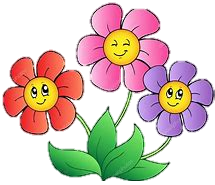 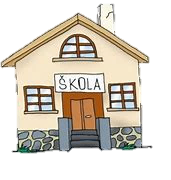 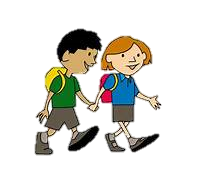 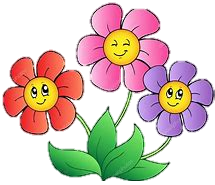 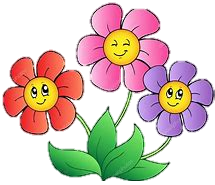 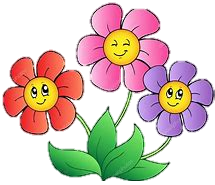 Pěšky do školy
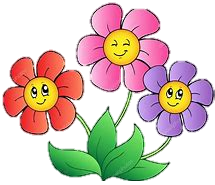 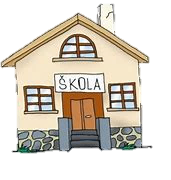 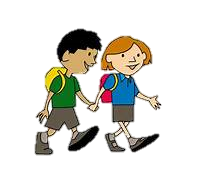 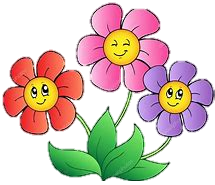 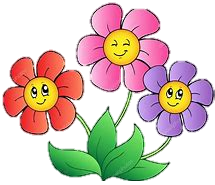 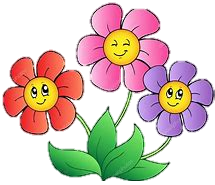 Pěšky do školy
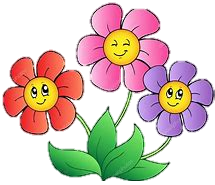 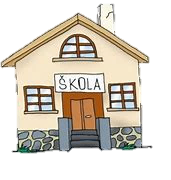 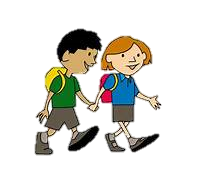 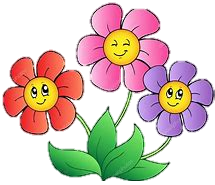 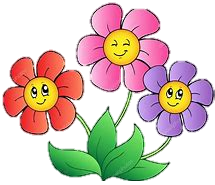 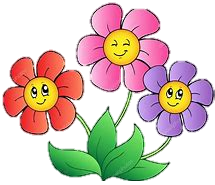 Pěšky do školy
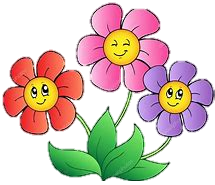 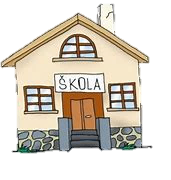 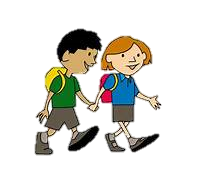 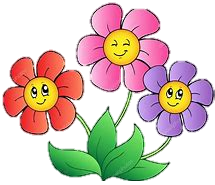 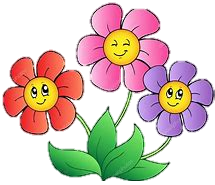 Pěšky do školy v září
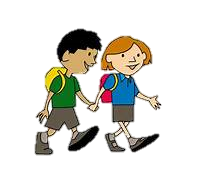 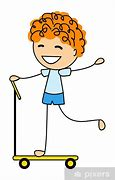 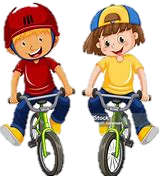 Pěšky do školy v září
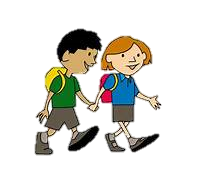 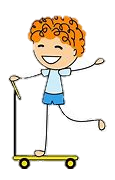 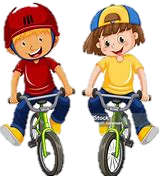 Pěšky do školy v září
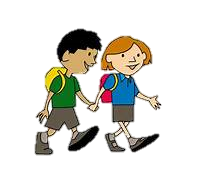 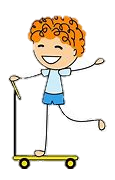 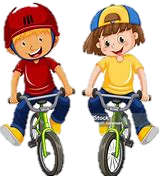 Chůze je nejzdravější pohyb
Člověk by měl denně nachodit 10000 Kroků aby zůstal zdraví a spaloval tuky
Chůze je nejzdravější pohyb
Člověk by měl denně nachodit 10000 Kroků aby zůstal zdraví a spaloval tuky
Když chodíme na procházky a tak.

Tak pomáháme našemu zdravý.

Abychom pálili tuky a byli FIT.

Aby nás neboleli nohy ATD.
Zítra jdu do školy pěšky